İstihdam Politikaları ve Çalışmaları
Muammer COŞKUNİl Müdürü
Mail: muammer.coskun@iskur.gov.tr
Türkiye İş Kurumu Genel Müdürlüğü
İstanbul Çalışma ve İş Kurumu İl Müdürlüğü
Temel Misyon
İşveren odaklı politikalar ile işverenlerin aradıkları nitelikli işgücünün temini,
İşsizlik sigortası fonunun yönetimi (94,5 Milyar TL)
Etkin Aktif ve Pasif İşgücü Piyasası Programları
Sürdürülebilir İstihdam Politikaları
Etkin İş ve Meslek Danışmanlığı Hizmetleri
İstihdam Teşvikleri
Endüstriyel ilişkiler,
2
Genel Görünüm
Türkiye’nin nüfusu: 78.741.053 (%49,8 Kadın, %50,2 Erkek)
15-64 Yaş Aralığındaki Nüfus: 53.359.594 (%67,8)
İstanbul Nüfusu: 14.657.434 (%49,8 Kadın, %50,2 Erkek)
15-64 Yaş Aralığındaki İstanbul Nüfus: 10.442.810 (%71,2)
Türkiye’de her yıl ortalama 700-750 bin kişi çalışabilir nüfusa dahil olmaktadır.
İşgücünün %60,0’ı lise altı eğitim düzeyine sahiptir.
İşgücüne katılım oranı %50,9 (Kadın %31,2, Erkek %71,0)
İstihdam oranı %45,4  (Kadın %27,2, Erkek %64,0)
İşsizlik oranı % 10,8    (Kadın %12,9, Erkek %9,9)
Gençlerde işsizlik oranı %19,2
İşsiz sayısı	3.204 Bin kişi.
Kayıt dışı istihdam oranı %32,1, (İstanbul’da %18,8)

Kaynak: TÜİK, 15.03.2016
3
İşgücüne Katılım Oranı- İşsizlik Oranı
4
TÜİK, İstanbul, 2014
İşgücü Piyasasının 
Fotoğrafını Çekiyoruz-1
Yılda 4 defa Açık İş Araştırması,
 En az 1 kez, Türkiye genelinde anket 10+ çalışanı olan özel sektör  işyerleriyle anket araştırması yaparak, işverenlerin ihtiyaç duymuş olduğu işgücü açığını ve hangi mesleklerde işçi temin etmekte zorlandıklarını belirlemeye çalışıyoruz. 

2015 yılında Türkiye genelinde 132 bin, İstanbul’ da 11 bin 502 işyeri ziyaret edilerek, yüz yüze görüşme yapılmıştır.
5
İşgücü Piyasası Araştırmaları- 2
2015 yılı Araştırma Sonuçlarına göre; 

İstanbul’ da işyerlerinin % 15’inde açık iş var, 
	(Türkiye’deki açık işlerin 1/4’ü İstanbul’da)

İşyerlerinin %25’i elaman temininde güçlük çekiyor.

Elaman temininde güçlük çektiğini belirten işverenlerin %67’si, gerekçe olarak mesleki nitelik ve beceri eksikliğini belirtmektedir. 
İşsizliğin temel nedeni de budur.
6
İş ve Meslek Danışmanlığı
Ulusal İstihdam Stratejileri ve hedefleri gerçekleştirebilmek için Türkiye genelinde 3.750, İstanbul’ da 670  İş ve Meslek Danışmanı görevlendirilmiştir. 
İstanbul’ da her bir danışman kuruma kayıtlı;
Ortalama 750 işyerine ve kuruma kayıtlı 1.293 işsize hizmet vermektedir.
İşverenlerin; ihtiyaç duyduğu nitelikli işgücü taleplerini karşılamalarına, Mevzuat çerçevesinde bilgilendirilmelerine yardım eden, 
İş arayanların; iş bulmalarına, Mesleki uyum problemlerini gidermelerine, Mesleki becerilerini geliştirmelerine, Mesleklerini veya işlerini değiştirmelerine, 
Çalışma hayatı ile ilgili işçi ve işveren ilişkileri konusunda danışmanlık (koçluk) hizmeti veren kamu görevlileridir.
7
7
AKTİF  İSTİHDAM POLİTİKALARI
8
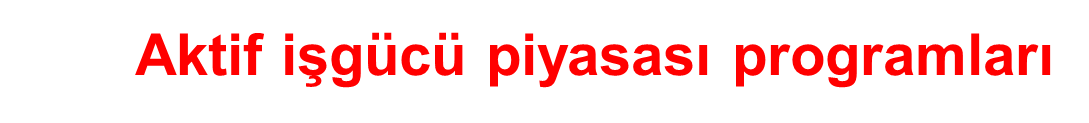 9
2016 yılı ilk 4 ay için İstanbul’a 200 milyon TL ödenek tahsis edilmiştir. 

	Amaç; işverenlerin aradığı niteliğe uygun işgücünü, mevcut işsizlerden temin edemediğinde, seçmiş olduğu kişileri işverenlere hiçbir maliyet oluşturmadan mesleki eğitim projelerinde yetiştirerek istihdama hazır hale getirmektir. 
İstanbul için tahsis edilen 200 milyon TL. ödenekte bu amaçla kullanılacaktır.
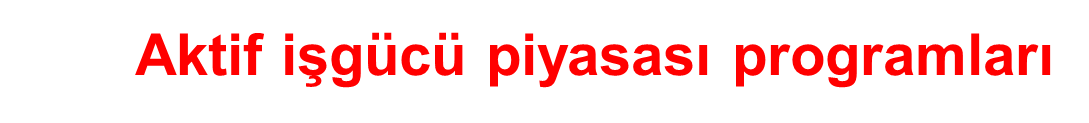 10
İşbaşı Eğitim Programı
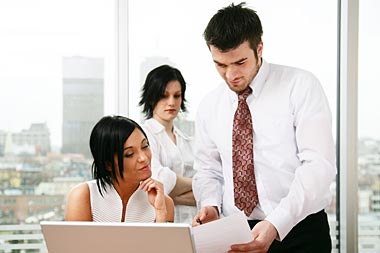 11
İşbaşı Eğitim Programı- 1
İş tecrübesi/Deneyimi olmayan İşsizlerin, işbaşında çalışarak eğitilmesini ve deneyim kazanmasını sağlayarak işe daha kolay yerleştirilmesini amaçlayan programlardır.
En az 2 sigortalı çalışanı bulunan, İŞKUR’a kayıtlı özel sektör işyerleri, vakıflar, dernekler, kamu kurumu niteliğindeki meslek kuruluşları, meslek birlikleri, sendikalar, ticaret ve sanayi odaları, noterler, vakıf üniversiteleri vb. kurum ve kuruluşlar bu programdan yararlanabilir.
 Kamunun payının % 50’nin altında olduğu iktisadi teşekküllerin tamamı bu programdan yararlanabilmektedir
12
İşbaşı Eğitim Programı- 2
Katılımcı Sayısı ve Süresi Nasıl Belirlenir?
 İşyerinin aynı il sınırları içerisinde çalışan toplam işçi sayısı üzerinden kontenjan hesaplanmaktadır.

 İşyerleri çalışan sayısının en fazla %30’na kadar katılımcı alabilir.

2 ile 10 arasında çalışanı varsa %10 kontenjana göre 1 kişi,  %30 kontenjana göre 3,1 = 4 kişiye kadar katılımcı alabilir, 

 İşveren katılımcıların %20’sini işe almayı taahhüt ederse en fazla çalışanların %10’u kadar, %50’sini işe almayı veya yerleştirmeyi taahhüt ederse %30 kadar katılımcı alabilir.
13
İşbaşı Eğitim Programı- 3
Katılımcıların çalışma süresi nedir? 
 Programdan katılımcılar; 24 aylık süre içerisinde en fazla 320 fiili iş gününe kadar yararlanabilir. 

Günde en az 5, en fazla 8 saat, haftada 45 saati geçmemek üzere, haftada en fazla 6 Gün (resmi tatiller hariç) işyerinde çalışarak deneyim kazanırlar.

 Vardiyalı çalışan işyerlerinde katılımcıların kabul etmesi durumunda vardiyalı olarak ta program yapılabilir.
14
İşbaşı Eğitim Programı- 4
Program'dan kimler yararlanır? 
 15 yaşını doldurmuş İŞKUR’a kayıtlı bütün işsizler,
 15 yaşını doldurmuş bütün öğrenciler yararlanabilir. 
EML. Öğrencileri son sınıfta 3 gün işyerinde çalışarak yapacakları stajı,
Üniversite öğrencileri yaz dönemi zorunlu stajlarını işbaşı eğitim programı kapsamında yapabilmektedirler.
Programa kimler katılamaz?
İşverenin birinci ve ikinci derece yakınları,
İşyerinden son 3 ay içerisinde işten ayrılanlar, 
 SGK olanlar, Emekliler ve aktif çalışanlar programa katılamaz
15
İşbaşı Eğitim Programı - 5
Katılımcını ücretini kim ödüyor?
İŞKUR; katılımcıya günlük 50 TL. cep harçlığı veriyor,
30 gün üzerinden İş Kazası ve Meslek Hastalığı Sigorta Primi, Genel Sağlık Sigortası primi İŞKUR tarafından ödenir.
Katılımcı; Program süresince isteğe bağlı sigortalı olabilir. 
  Örnek: 1 kişi haftada beş gün, ayda 22 gün işbaşı eğitim programına katılırsa 1.100 TL,
 Haftada altı gün, ayda 26 gün işbaşı eğitim programına katılırsa 1.300.TL ödenmektedir.
 İşverenin ücret ödeme yükümlülüğü yoktur. 
 İşveren ilave ücret ödemek isterse ödeme yapabilir.
16
İşbaşı Eğitim Programı - 6
İndirilecek Gider İmkanı
6645/9 Md. (193 sayılı GVK Md. 40/11)
11. Türkiye İş Kurumu tarafından düzenlenen işbaşı eğitim programlarından faydalananlara, programı yürüten işverenlerce fiilen ödenen tutarlar; (Bu kapsamda işverenler tarafından ticari kazancın tespitinde ücretle ilişkilendirilmeksizin her bir katılımcı itibarıyla indirim konusu yapılacak tutar, aylık olarak asgari ücretin brüt tutarının yarısını aşamaz.)” şeklinde yapılan düzenlemeyle indirilecek giderler arasında sayılmıştır.
17
İşbaşı Eğitim Programı- 7
İEP İşveren Sigorta Prim Teşviki
31/12/2016  tarihine kadar başlatılan işbaşı eğitim programlarını tamamlayanlardan, 18 yaşından büyük, 29 yaşından küçük olan kişilerin; programın bitiminden sonra en geç 3 ay içerisinde programı tamamladıkları meslek alanında istihdam edilmesi halinde;
 İmalat sanayi sektöründe 42 ay,
 Diğer sektörlerde 30 ay boyunca,
SGK yatırılan işveren payı sigorta primi, İşsizlik Sigortası Fonundan karşılanmaktadır.
18
İşbaşı Eğitim Programı- 8
İşbaşı Eğitim Programının işverene faydaları
İşverenler; işçiyi kendisi işe alıp, Asgari Ücret düzeyinde (1.935 TL.) ücret ödese, kasasından çıkacak ücret:
19
İşbaşı Eğitim Programı- 9
Programda İstihdam Yükümlülüğü Var mı?
 İstihdam zorunluluğu yoktur, Ancak bir yıl içerisinde programdan tekrar yararlanmak isterse,
Programından yararlanan katılımcıların en az % 50’sinin 1 yıl içerisinde en az 60 gün kendi işyerinde veya başka bir işyerinde aynı meslekte istihdam edilmiş olması gerekmektedir.
Çalışanların %10 kadar kontenjandan yararlanmışsa %20’sinin istihdam edilmiş olması gerekir.
İşveren; yükümlüğünü yerine getirmezse maddi bir cezası yoktur. Sadece 1 yıl süreyle çalışmaya ara verilir.
20
İşbaşı Eğitim Programı- 10
İşverenden Başvuruda İstenilen Belgeler
Talep dilekçesi,
İşveren taahhütnamesi,
Ön Talep Formu,
Ticaret sicil gazetesinin veya programdan faydalanacak tüzel kişiliğin hukuki durumunu gösterir belgenin aslı veya noter onaylı örneği,
Son 3 aylık sigortalı çalışan sayısını gösteren belge veya katılımcı adaylarının son üç aya ait sigorta dökümünü gösterir belge,
İşverenin veya işverenin imzaya yetkili temsilcisinin imzasını gösterir belge.
21
İşbirliği Yöntemi ile Mesleki Eğitim- 1
Talebe dayalı eğitimdir. İşveren ile birlikte işyerinde düzenlenir.
 Eğitime katılacak kişileri; eğitim, yaş aralığı ve ikametgâh durumunu göre işveren belirler ve seçer, 
İşyerinin eğiticisi ve eğitim yeri yoksa, Üniv. MEB bağlı okullar, meslek odaları, meslek örgütleri ve STK’ larla  yapılır.  
 İşbirliği eğitimi tamamlanınca, kursiyerler İşbaşı Eğitim Programına  katılabilir. 
 Eğitim sırasında kursiyerlere günlük 20 TL. İşbaşı Eğitim Programı süresince 50 TL. cep harçlığı ödenir.
Genel sağlık sigortası ve iş kazası ve meslek hastalığı sigorta primleri İŞKUR tarafından ödeniyor,
22
İşbirliği Yöntemi ile Mesleki Eğitim- 2
Kendi bünyesinde eğiticisi olmayan işverene, dışarıdan eğitici getirirse eğitici ücretini (Üniv. Hocası gelirse, YÖK’ ün belirlediği ücretin, dışarıdan hoca getirirse MEB belirlediği ek ders saat ücretinin iki katı) ücreti İŞKUR ödüyor.
 Eğitim işyerinde düzenlendiği için kursiyerler, ileride çalışacakları işyerini ve makinaları tanıma imkanı buluyor,
Eğitim sırasında güncel teknoloji kullanıldığı için eğitim sonrasında kursiyerlerin uyum sorunu olmuyor,
Kurs sonunda kursiyerlerin en az yarısının asgari 120 gün istihdam edilmesi gerekiyor.
23
Çalışanların Mesleki Eğitim-1
İşverenlerimizin mevcut çalışanlarına yönelik olarak işbirliği yoluyla kurs düzenlenebilir. 
 Bu kapsamda düzenlenen eğitimlerde, eğitici işveren tarafından karşılanamaz ve dışarıdan eğitici getirirse, MEB belirlediği ek ders saat ücretinin 2 katı eğitici ücreti ödenir. 
 Ayrıca, tehlikeli ve çok tehlikeli işlerde çalıştırılan işçilere yönelik olarak da kurs düzenlenerek gerekli sertifikanın alınması mümkündür.
24
Çalışanların Mesleki Eğitim-2
6645/ Md.24 – 4447 sayılı Kanuna aşağıdaki ek madde eklenmiştir. 
“EK MADDE 3 – Tehlikeli ve çok tehlikeli işlerden olup, Bakanlıkça çıkarılacak tebliğlerde belirtilen mesleklerde, 5544 sayılı Meslekî Yeterlilik Kurumu Kanunu kapsamında yetkilendirilmiş sınav ve belgelendirme kuruluşlarının gerçekleştireceği sınavlarda başarılı olan kişilerin 31/12/2017 tarihine kadar belge masrafı ile sınav ücreti, 01/01/2018 tarihinden 31/12/2019 tarihine kadar ise belge masrafı ile sınav ücretinin yarısı brüt asgari ücretin yarısını geçmemek üzere  Fondan karşılanır.
25
ZORUNLU OLARAK MYK. BELGESİ GETİRİLEN MESLEKLERE İLİŞKİN TEBLİĞ (SIRA NO: 2015/1- 2016-1 )
25 Mayıs 2015 tarihinde Resmi Gazetede yayımlanan 2015/1 Tebliği ile 40 meslekte, 24 Mart 2016 Tarihinde yayımlanan 2016/1 Nolu Tebiliği getirilmiştir. 
(1) MYK tarafından standardı yayımlanan ve ekteki listede belirtilen Tehlikeli ve çok tehlikeli işlerden olan 48 Meslekte Belge Zorunluluğu getirilmiştir.
Meslekî Yeterlilik Kurumu Meslekî Yeterlilik Belgesine sahip olmayan kişiler işbu Tebliğin yayım tarihinden itibaren on iki ay sonra çalıştırılamazlar.
(2) 5/6/1986 tarihli ve 3308 sayılı Mesleki Eğitim Kanununa göre ustalık belgesi almış olanlar ile Millî Eğitim Bakanlığına bağlı meslekî ve teknik eğitim okullarından ve üniversitelerin meslekî ve teknik eğitim veren okul ve bölümlerinden mezun olup, diplomalarında veya ustalık belgelerinde belirtilen bölüm, alan ve dallarda çalıştırılanlar için birinci fıkradaki belge şartı aranmaz.
26
27
MYK. MESLEKİ YETERLİLİK BELGESİ ZORUNLULUĞU GETİRİLEN MESLEKLER
28
MYK. MESLEKİ YETERLİLİK BELGESİ ZORUNLULUĞU GETİRİLEN MESLEKLER
29
MYK. MESLEKİ YETERLİLİK BELGESİ ZORUNLULUĞU GETİRİLEN MESLEKLER
30
Çalışanların Belgelendirilmesi
31
Çalışanların Belgelendirilmesi
1 OCAK 2016Tarihinden İtibaren Gerçekleştirilen Sınavlar için İşsizlik Sigortası Fonundan Karşılanacak Sınav Ücretleri Üst Sınırları
32
Çalışanların Belgelendirilmesi
1 OCAK 2016 Tarihinden İtibaren Gerçekleştirilen Sınavlar için İşsizlik Sigortası Fonundan Karşılanacak Sınav Ücretleri Üst Sınırları
33
Çalışanların Belgelendirilmesi
1 OCAK 2016 Tarihinden İtibaren Gerçekleştirilen Sınavlar için İşsizlik Sigortası Fonundan Karşılanacak Sınav Ücretleri Üst Sınırları
34
Çalışanların Belgelendirilmesi
1 OCAK 2016 Tarihinden İtibaren Gerçekleştirilen Sınavlar için İşsizlik Sigortası Fonundan Karşılanacak Sınav Ücretleri Üst Sınırları
35
Çalışanların Belgelendirilmesi
1 OCAK 2016 Tarihinden İtibaren Gerçekleştirilen Sınavlar için İşsizlik Sigortası Fonundan Karşılanacak Sınav Ücretleri Üst Sınırları
36
Çalışanların Belgelendirilmesi
1 OCAK 2016 Tarihinden İtibaren Gerçekleştirilen Sınavlar için İşsizlik Sigortası Fonundan Karşılanacak Sınav Ücretleri Üst Sınırları
37
Çalışanların Belgelendirilmesi
1 OCAK 2016 Tarihinden İtibaren Gerçekleştirilen Sınavlar için İşsizlik Sigortası Fonundan Karşılanacak Sınav Ücretleri Üst Sınırları
38
Çalışanların Belgelendirilmesi
1 OCAK 2016 Tarihinden İtibaren Gerçekleştirilen Sınavlar için İşsizlik Sigortası Fonundan Karşılanacak Sınav Ücretleri Üst Sınırları
39
Çalışanların Belgelendirilmesi
1 OCAK 2016 Tarihinden İtibaren Gerçekleştirilen Sınavlar için İşsizlik Sigortası Fonundan Karşılanacak Sınav Ücretleri Üst Sınırları
40
Suriyeli yabancıların ülkemizde izin almadan çalışması ve çalıştırılması yasaktır.

 Geçici koruma sağlanan Suriyeli yabancılar, geçici koruma kayıt tarihinden 6 ay sonra çalışma izni almak için başvurabilirler.

Çalışma izin başvuruları, yabancıyı çalıştıracak işveren tarafından e- Devlet kapısı üzerinden yapılır.

Çalışma izni; Geçici korum kimlik numarasını hangi ilden almışsa sadece o ilde çalışması için verilir. Başka bir ilde çalışamaz. 

 Mevsimlik tarım ve hayvancılık işlerinde çalışacak yabancılar çalışma izninden muaftır.
Suriyelilere İlişkin Düzenleme
41
Suriyelilere İlişkin Düzenleme
İzin verilen Suriyeli sayısı, işyerinde çalışan Türk vatandaşı sayısının % 10 unu geçemez.
İşyerinde çalışan sayısı 10’dan az ise, en fazla bir Suriyeli yabancıya izin verilebilir.
İşveren tarafından; işyerinin kayıtlı bulunduğu Çalışma ve İş Kurumu İl Müdürlüğünden, izne başvuru tarihinden önceki dört hafta içinde yabancının çalıştırılacağı işi yapacak aynı nitelikte Türk vatandaşının bulunamadığı belgelendirilir ise, bunlara istihdam kotası uygulanmaz
Suriyelilere İlişkin Düzenleme
Suriyeli yabancılar asgari ücretin altında çalıştırılamaz.

Geçici Koruma Kapsamın da olan yabancıların çalışma izni
başvurusu e-devlet üzerinden; 

http://www.calismaizni.gov.tr/html/online-calisma-iznibasvuru- sistemi/ adresinden yapılır.
Engelli İstihdam Teşvikleri
4857 / 30. md. gereği 50 + çalışanı olan özel sektör işyerleri %3’ü, Kamu Kurumları %4 oranında engelli personel istihdam etmek zorundadır.
İstihdam teşvikleri kapsamında engelli personel için işveren payı sigorta primleri Hazine tarafından karşılanmaktadır.
Engelli çalıştırma maliyeti                  : 1.680 TL
Engelli çalıştırmama maliyeti             : 2.211 TL.
Desteklenen projeler
 Engellinin işe yerleştirilmesi, işe ve işyerine uyumunun sağlanmasına yönelik projeler,
 Engellinin iş bulmasını sağlayacak destek teknolojilerine ilişkin projeler,
  Engellinin kendi işini kurması proje desteği 36 Bin TL.
İstihdam Teşvikleri
6111 sayılı yasa ile 2020 sonuna kadar 
18-29 yaş arasındaki genç işsizlerin,
Kadınların (yaş sınırlaması olmaksızın),
Mesleki eğitim almış,
6 ay süreyle işsiz olanları, 

Özel sektör işyerleri son altı aylık sürede çalıştırmış oldukları işgücü ortalamasına ilave olarak, 
Son altı ay adına Sosyal Güvenlik Primi yatırılmamış birini işe aldığında, 
SGK işveren payı sigorta primleri 54 aya kadar varan süreyle, İşsizlik Sigortası Fonundan karşılanmaktadır.
45
İstihdam teşvikleri
46
Özetle
Nitelikli Çalışan
Firma Rekabetçiliğine Katkı
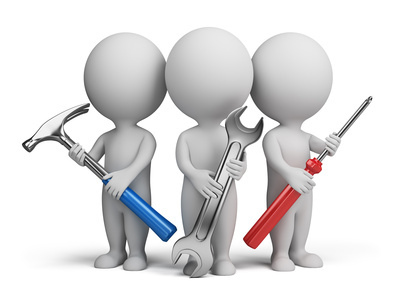 Size özel İŞKUR temsilcileri
Yalın
Mesleki 
Eğitim 
Kursları
Sıfır Maliyet
Katılımcılara Harçlık Desteği
Sigorta Desteği
Seçim Desteği
En Kapsamlı Desteklerden
Kolay ve Hızlı Başvuru
47
Sorularınızı cevaplamak ve ihtiyaç duyduğunuz desteği sunmak için hazırız.

www.iskur.gov.tr
      www.facebook.com/TurkiyeIsKurumu
       www.twitter.com/TurkiyeIsKurumu
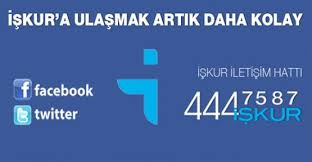 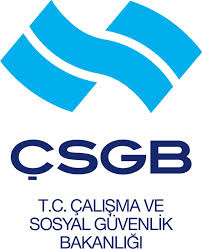 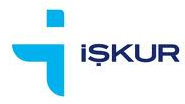 48
Katılımınız için teşekkür ederiz.
49